我们会保留你的风格，如果你有风格的话
Ent @ Guokr.com
2016/12
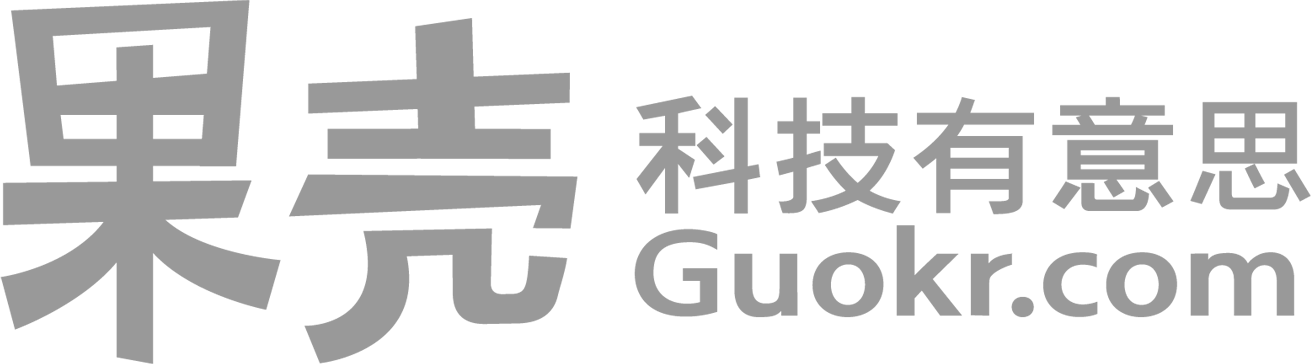 写作是一件不自然的事情
[Speaker Notes: 人们天然就会说话，没人天然会写作
文字是极晚才出现的东西]
你看不见你的读者，必须假装
[Speaker Notes: 写作的难不仅仅是学会写字，难在于说话是本能的沟通模式，写字却需要想象
他们不能打断你，不能实时给你反馈，不能要求你澄清，不能给你眼神]
所以，你要假装自己在什么场景呢？
[Speaker Notes: 微信？普通对话
论文？假装你知道很多
宣言？假装是在集会上扬起情绪
科学传播？]
就像小孩子没有字体，初学者也没有风格
Classic Style: 初学之选
古典风格的核心比喻：“看见世界”
[Speaker Notes: 我看见了你没有注意到的东西，我引导你的视线，但让你自己去看]
我看到了你未曾注意的东西
我引导你的视线，让你自己看见
我不必为之争辩，因为我信任你的智力
我也无需凭此梳理我的思路
这是一种不容易想象出来的场景
[Speaker Notes: 不是冥想的，不是浪漫主义的，不是预言的，不是演说的，不是争辩的


我们自发的写作冲动，有感而发，或者想吵架，其实都是不好的]
不同于应用风格：不是满足需求
[Speaker Notes: 不是手册的说明文，不是研究报告，双方不扮演固定角色]
不同于平实风格：不是简单展示
[Speaker Notes: 不是平实展现，真理需要付出努力]
如果空间是在扩展，那么更早的时候宇宙肯定会更小。遥远过去的某一个时刻，我们所见的一切——每一颗行星、恒星、星系乃至空间本身的组成成分——肯定都压缩成了一个无限小的点；而这个点反过来向外膨胀，形成了我们所知的宇宙。大爆炸理论就这样诞生了。
……但是科学家知道，大爆炸理论有一个严重的缺点：它偏偏遗漏了这个“爆炸”本身。爱因斯坦的方程很擅长描述宇宙从爆炸后一瞬间开始的演化，但是这些方程应用在宇宙最初那一瞬间的极端环境时，却失效了（有点像你在计算器上用1除以0的时候，返回的错误信息）。因此，大爆炸理论无法告诉我们，爆炸本身的动力是什么。
[Speaker Notes: 这段话是靠逻辑和数学支撑起来的。不是靠情绪或者感想，也不是靠堆叠事实。
但是他没有绕过这一逻辑和数学，反而是把它明确指出来给我们看。
来理解这个无限的问题。你可以想象1/0的荒谬，也可以用计算器试一下]
就像地球引力会让一个抛上天的小球逐渐速度变慢一样，星系和星系之间的引力也应该让空间扩张的速度变慢。……但是空间的扩展非但没有放慢，反而在70亿年前开启了高速模式，并且自那起就越来越快。这就像轻轻朝上抛一个球，它只有一开始是减速的，接下来反而火箭一般加速窜上云霄。
……我们习惯于认为引力只做一件事情：让物体相互吸引。但在相对论里，引力其实还可以让物体排斥。如果空间中包括一种看不见的能量，就像均匀分布在空间里的隐形迷雾，那么这些能量雾产生的“引力”就可以是排斥的。
[Speaker Notes: 比喻的精准]
当天文学家计算出，要解释目前观测到的宇宙加速，需要有多少暗能量遍布空间的每一个角落，他们得到了一个谁也无法解释的数字：
.00000000000000000000000000000000000000000000000000000000000000000000000000000000000000000000000000000000000000000000000000138.
在那些有更多暗能量的宇宙里，当物质试图聚集成星系时，暗能量的斥力之强足以把这些物质推开，阻止星系形成。而在那些有太少暗能量的宇宙里，斥力变成了吸力，让这些宇宙自己太快坍缩回去，同样不能形成星系。
[Speaker Notes: 精确和微小]
反例：应用风格
在最近一些年，量子信息的研究得到了很多发展。量子信息指利用量子力学的基本原理进行信息处理，包括量子通信、量子计算，等等。量子通信又包括量子密码、量子隐形传态，等等。量子隐形传态和量子计算都基于量子纠缠。而量子纠缠是量子力学中的一个基本概念。为了了解量子信息，我们需要先了解量子力学。
反例：平实风格
红松鼠属于“树松鼠”——这不是个严格的分类单元，只是表明它们更喜欢在树间穿梭而非地面上跑。红松鼠食谱很广，最爱的食物是松子、胡桃、榛子等高热量食物，《冰河世纪》的橡子其实并非它的最爱。到了春夏时期没有坚果可吃的时候，昆虫、嫩芽、鸟蛋等也会成为食物。
(1)避免“元对话”——关于对话的对话
你以为提纲是在帮读者，其实是帮你自己
[Speaker Notes: 因为读者看不懂
这样在演讲的时候可能是有用的，但是阅读的时候读者能回去看的，强行概括反而会扰乱对话的过程]
反例：强行指路
在本讲座接下来的环节里，我们将首先介绍“元对话”的概念，展示它的主要表现形式之一，也即“竖路牌”。然后，我们将谈论其他的几个常见问题，包括将个人领域和职业相混淆，写作时带有过强的自我意识，使用太多带有不确定性的修饰词来自我防御，过于糟糕的比喻和太多的抽象，……
[Speaker Notes: 你看明白了吗？
这是个路牌，充满了“元对话”：关于对话的对话]
像对话一样去竖路牌
是什么导致了宇宙加速膨胀？       
我们已经看到了中微子会发生振荡，接下来的问题就是为什么。
让我们从黑洞说起。
本章讨论的是导致宇宙加速膨胀的各种因素。
先前的一段证明了中微子的振荡现象，而本段则会探讨该现象的原因。
第一个要讨论的话题是黑洞。
(2)不要把你的领域和你的职业混淆
粒子物理 vs 粒子物理学家
[Speaker Notes: 说了半天“元对话”。但是，元对话并非唯一的问题。另一个问题]
所有的儿童都不需要专门上课就会说自己的母语。他们是怎么做到的呢？
近年来，越来越多的心理学家和语言学家开始对儿童语言习得的问题感兴趣。本文将会对这一过程的新近研究进行综述。
[Speaker Notes: 当然，确实有些时候需要说心理学家或者粒子物理学家的。但那是专门说粒子物理学家的，是把他们当做一个故事中的人物塑造的。当你只说粒子物理的时候，没必要提这些人。

博物馆：这是一个云雷纹，这是一个夔龙纹，这是一个罍，这是一个豆，这是一个古风时代雕像，而不是“这是谁制造的？用来做什么的？”]
(3) 不要把你的自我怀疑给读者看……
哪怕是为了精确性
[Speaker Notes: 我们讨论的是很难的话题，但我们不需要反复强调他的难，我们]
应该如何理解量子力学的叠加态？这是一个有争议的概念，不同的学派对此有不同的看法……
应对压力的弹性是一个复杂的多维的建构。虽然并没有一个被普遍接受的弹性的定义，但一般而言它被理解为从困难和创伤中恢复过来的能力……
语言习得的问题是极端复杂的。很难为“语言”、“习得”甚至是“儿童”给出精确的定义，对实验数据的解读有很大的不确定性，围绕各种理论也有大量的争议。还需要更多的研究……
……因为读者不是你的敌人
“我想搬家，这儿老特么下雨”
物体的速度不能超过光速，因此我们的飞船最终……
这意味着牛顿体系出了问题。
“我有较强烈的搬家欲望，因为这里的降雨量高于平均值”
通常来说，物体的速度不能超过光速（但也存在一些理论假想中的例外），因此我们的飞船最终……
不妨说这意味着牛顿体系在一定程度上出现了某种问题。
要说条件，何不把条件说清楚？
物体的速度不能超过光速。虽然狭义相对论允许粒子自始至终都比光速快，但飞船显然刚造出来的时候是比光速慢的。因此我们的飞船最终……
整个20世纪里，民主政体相互发动战争的可能性是专制政体的一半。
通常来说，物体的速度不能超过光速（但也存在一些理论假想中的例外），因此我们的飞船最终……
民主政体不打仗。 / 通常来说，民主政体不太倾向于进行战争。
(4)不要用滥大街的比喻
可以换个说法的
有了电子出版，你的文章写完15秒之后就能看到它的发表。
霍布斯笔下的人性被剥夺了爱、温柔甚至是简单的同情的可能，留下的只是恐惧。澡盆干了，孩子也消失了。
宇宙有多大呢？把所有的东西放进去，它依然几乎是空的。
电子出版就像传统学术打了兴奋剂。
霍布斯笔下的人性被剥夺了爱、温柔甚至是简单的同情的可能，留下的只是恐惧。他把孩子和脏水一起丢出去了。
宇宙很大，我们的地球和宇宙比起来还不如体育场里的沙子。
(5)不要用那么多的抽象名词
除非它就是你直接谈论的东西
研究者发现，在那些不容易酒精成瘾的人群，比如犹太人里，人们其实也会喝中等量的酒，但极少有人喝得太多成为酒鬼。
研究者发现，那些通常和较低水平酒精成瘾相关联的人群，其实也有中等程度的酒精摄入，但是他们和高水平酒精摄入的相关联程度很低，比如犹太人。
室内使用发电机可以在几分钟内杀死你。
发电机废气含有一氧化碳，这种毒气你看不到也闻不到。
永远不要在室内使用发电机，哪怕门窗敞开也不行。
只在室外使用，远离门、窗和通风口。
中等程度的一氧化碳暴露会导致伤害的持续积累。
高浓度一氧化碳暴露可以很快致命而不产生明显的警告迹象。
婴儿、儿童、高龄成人和有健康问题的人会更容易被一氧化碳影响，其症状也更严重。
Bonus：知识诅咒
知道的人难以想象不知道的人的状态
为什么科学家写东西这么难懂？
“能用愚蠢解释的就不要用恶意”
[Speaker Notes: 一开始是说卖旧车的人，说明明卖的人能区分，买的人不能]
自我中心：“从我这里看的物件，在你那里也是一样”
事后偏见：“我就知道会是这样，你居然没事先料到”
虚假共识：“我做了这个选择，想来别人也会的吧”
透明幻觉：“我能看出这是钓鱼文，你会看不出来吗”
[Speaker Notes: 单词的难易程度
事实问题的难易程度
拼字游戏的事先剧透]
“这是显然的”
最痛恨的一句话
[Speaker Notes: “但这确实是显然的”]
为什么？这是我们记忆工作的方式
“块”：我们把长的东西压缩成短的
[Speaker Notes: 社交回避的视频]
“固定”：我们记住了功能而忘了本体
（1）想象读者在你的身后阅读
用途不大，但是个起点
（2）避免术语
用的时候多解释多举例
（3）具体的形象，别抽象
抽象是有用的，但不是在这里
我们在安静的屋子里测试了学生。
在机场附近捕鸟并不能减少飞机起飞或降落时和鸟的相撞。
吃得越多就越胖。
被试在好的声学隔离条件下接受了测试。
在紧邻机场地区的管理行动对于降低起飞和着陆时的鸟击事件产生的效果几乎可以忽略。
食物摄入与体重指数之间存在显著的正相关 / 体重指数是食物摄入的增函数。
[Speaker Notes: 对你来说学生是被试，安静的屋子是好的条件

对你来说是]
（4）最重要的：去问你的读者和编辑
……甚至是一段时间之后的你自己
Thank you.
Ent @ Guokr.com
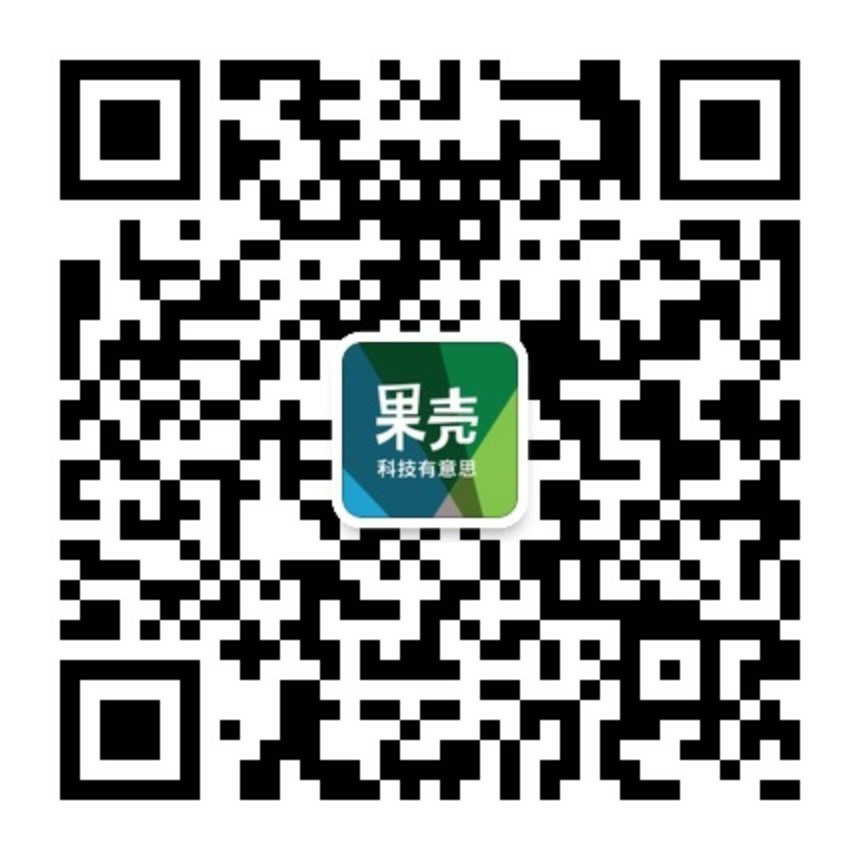 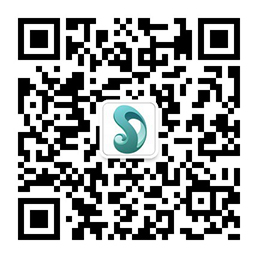